социальные инвестиции компании «шеврон» в казахстане
лейла айтмуханова,
департамент по работе  с правительством и общественностью
28 июня 2016
«шеврон» в евразии
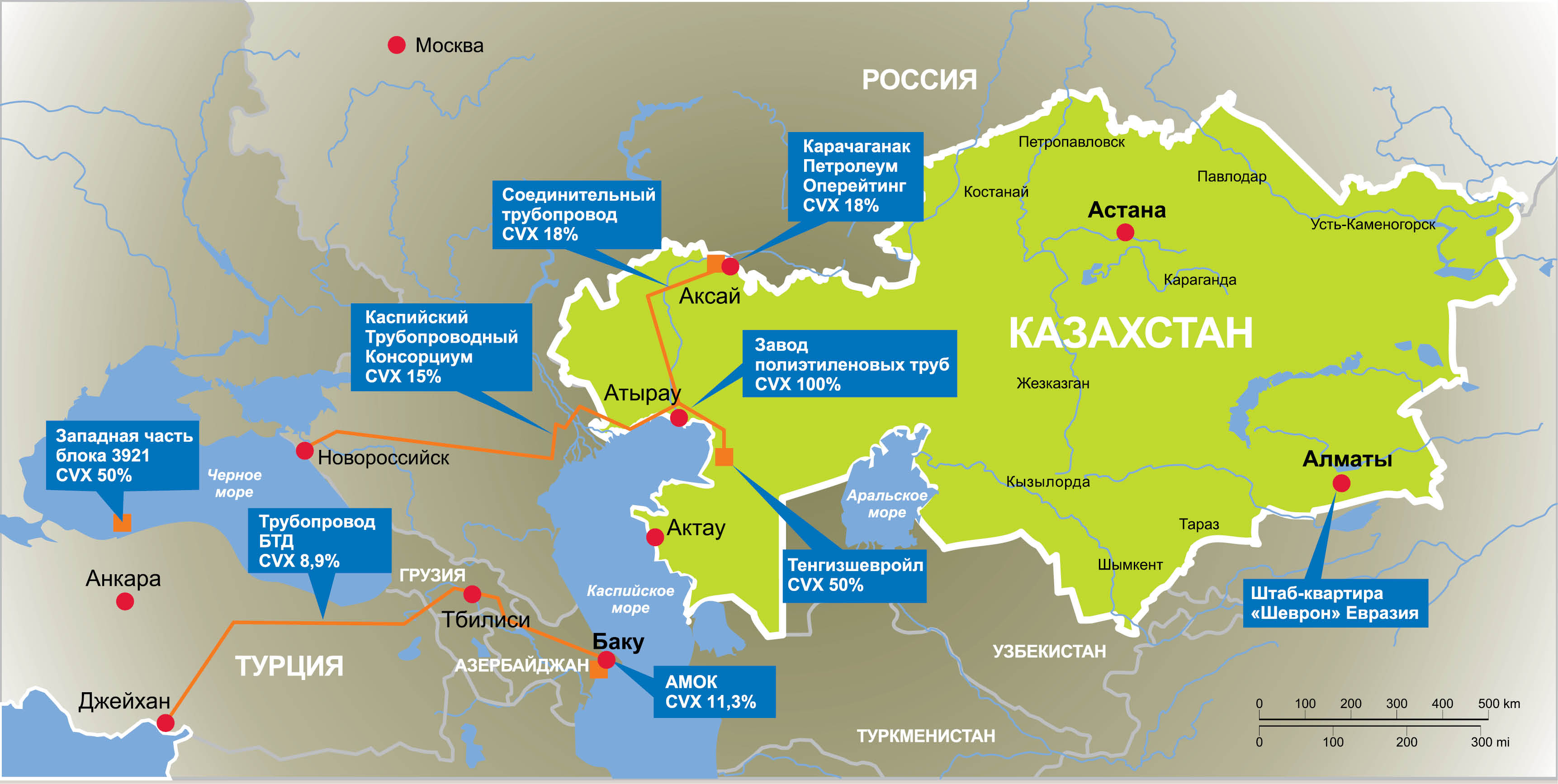 социальные инвестиции – цели
Укрепление репутации «Шеврона», защита интересов бизнеса и оказание поддержки новым бизнес возможностям

Создание человеческого, общественного и организационного капитала ключевых заинтересованных сторон
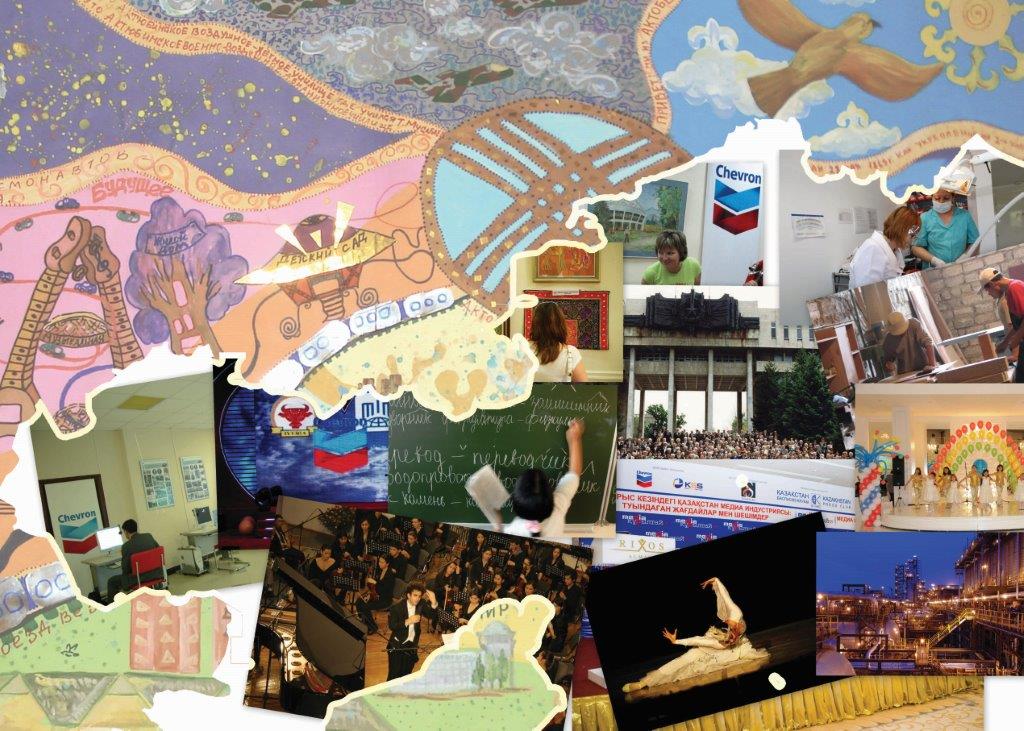 социальные инвестиции - стратегии
Социальные проекты в поддержку бизнес целей компании

Согласованность с национальными приоритетами, потребностями общества и ценностями Шеврона

Проактивность в выборе проекта

Фокус – определение приоритетов

Большой охват  – распространение на национальном  уровне / влияние на большое число людей

Коммуникации  – узнаваемость и поддержка  деятельности «Шеврона» среди основных заинтересованных сторон
социальные инвестиции – география и направления
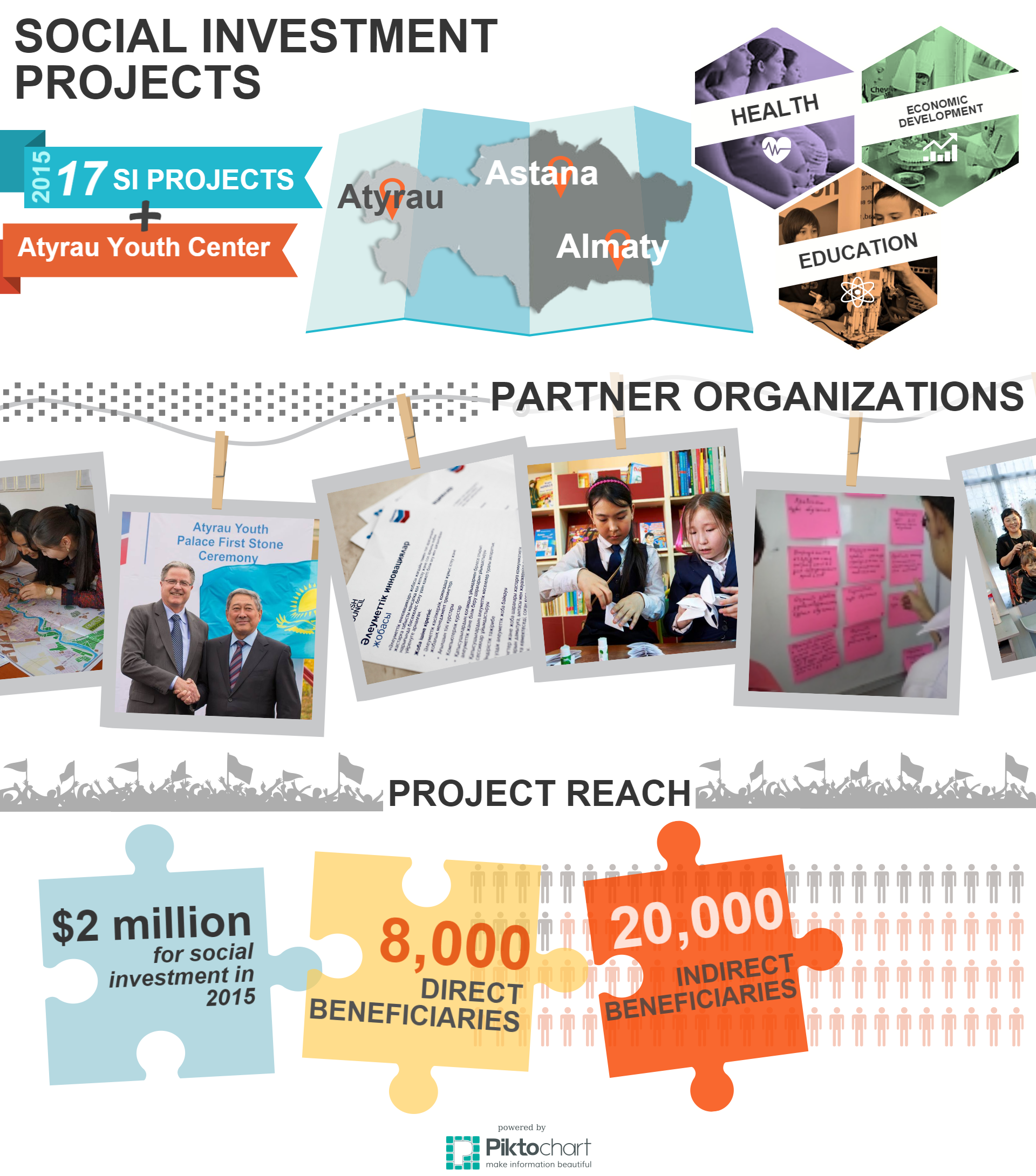 социальные инвестиции – выбор партнеров
Репутация партнеров – доверие, уважение, доверие
Послужной список партнера и глубокое понимание социального контекста
Организационный потенциал
Финансовая прозрачность, эффективность затрат при реализации проектов
Налаженные отношения с заинтересованными сторонами
Понимание и соблюдение правил и процедур Шеврона
Инновационные подходы к решению проблем
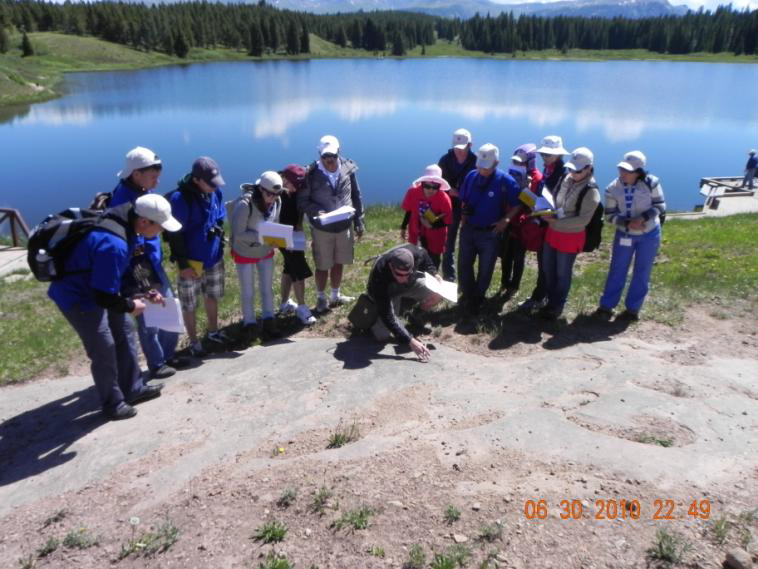 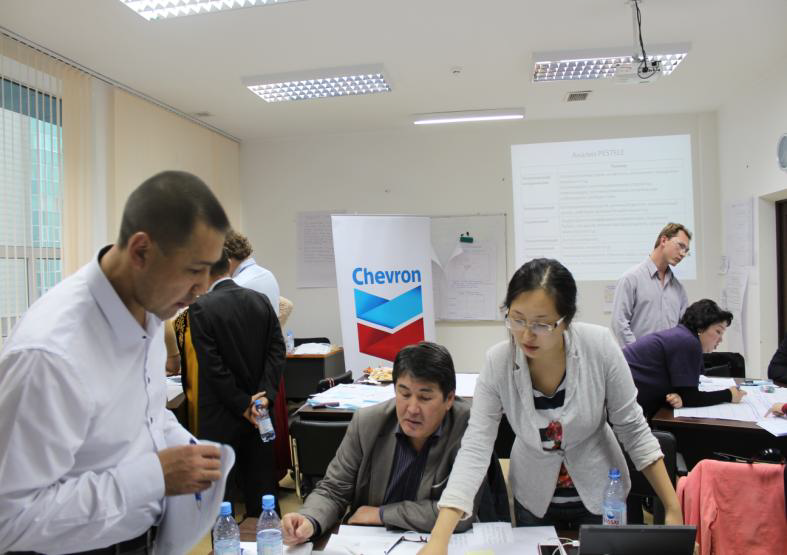 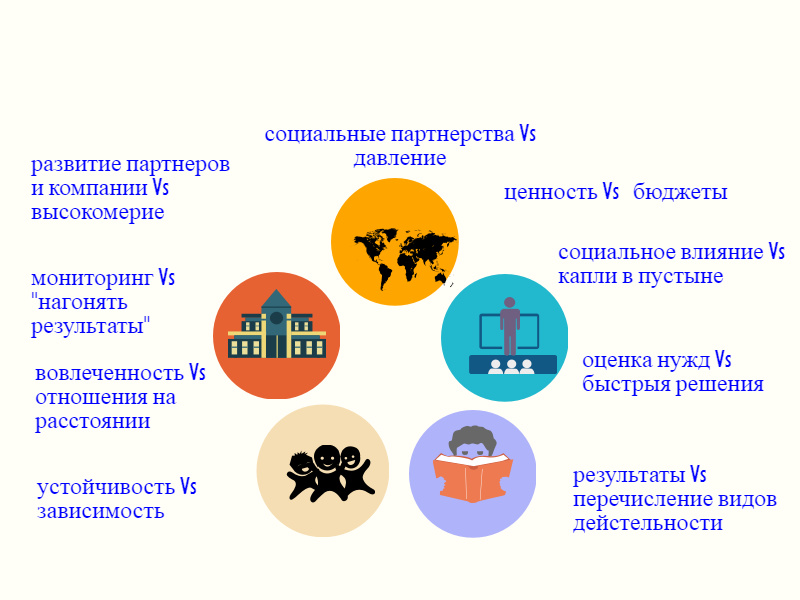 социальные инвестиции – полученный опыт
социальные инвестиции – партнеры
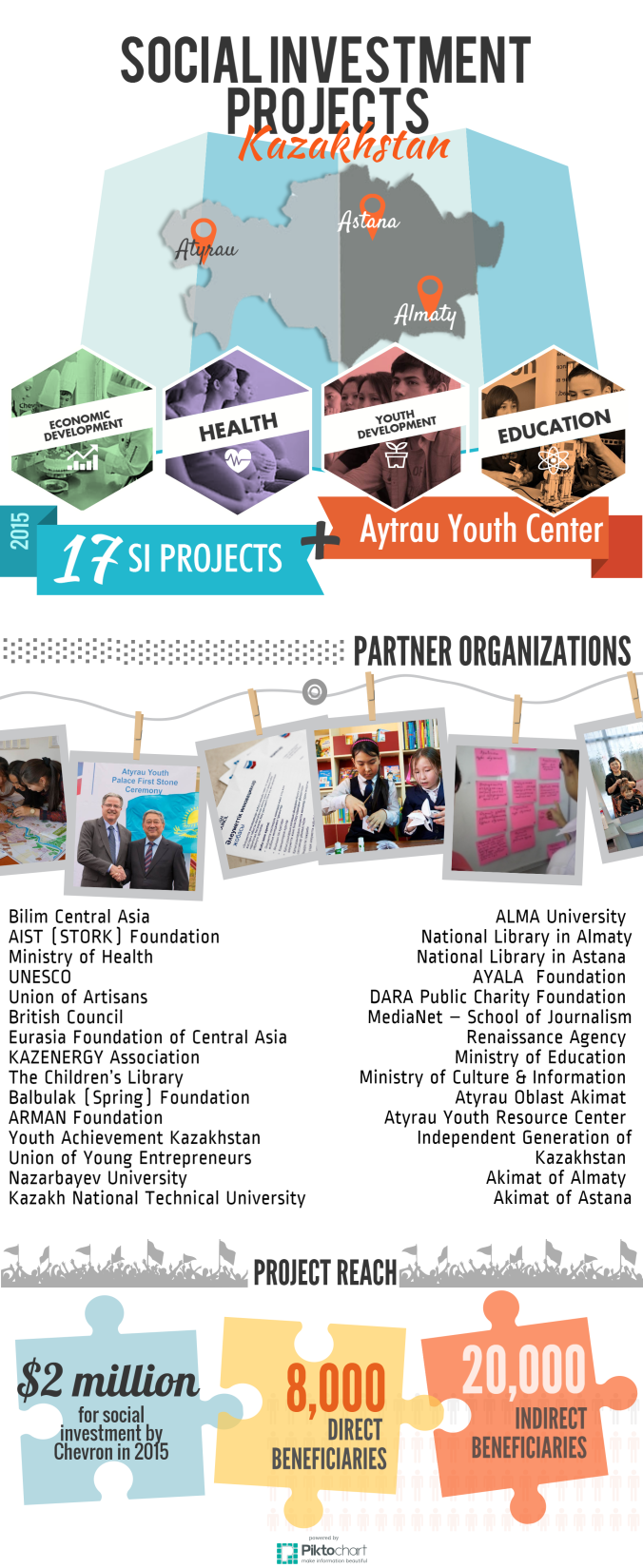 социальные инвестиции – проекты
Образование

Конкурс по робототехнике
Дружим с дорогой  
Интернет для Вас
Стипендиальная программа «KazEnergy»  
Моя будущая профессия 
Модель эко-поселка
Научно-творческая лаборатория «Молодые мечтатели»
Здравоохранение 

Будущее – твой выбор!
Программы обучения для врачей
Здоровая мама
Земля – наш общий дом
Золотое сердце «Шеврона»
Экономическое развитие

Женщины могут все!
Школа молодых предпринимателей 
«Шебер», развитие ремесленничества
Экспертный центр НПО 
Развитие социального предпринимательства
Социально-инновационный проект I-SEED
социальные инвестиции «шеврон»
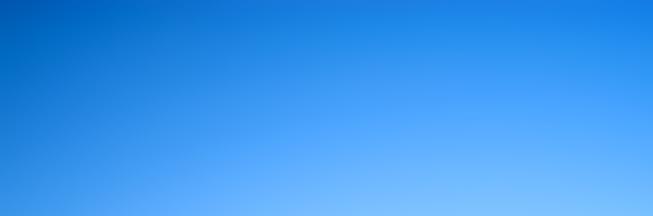 +
Questions
Answers
10